DOTAZNÍK K POLITIKE SÚDRŽNOSTI 2020+
PS Partnerstvo pre politiku súdržnosti EÚ 2020+
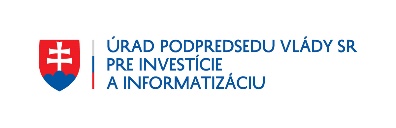 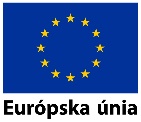 Základné črty politiky súdržnosti
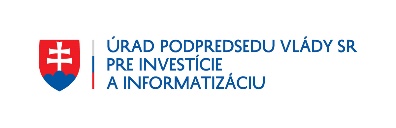 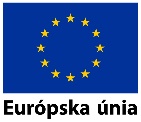 Územné zameranie politiky súdržnosti
Forma podpory regionálneho rozvoja
Skúsenosti a využívanie územných nástrojov
Podpora miest a mestských funkčných oblastí
EÚS po roku 2020
Spoločné nadnárodné projekty
Územná spolupráca
Mestská politika
Integrované nástroje územného rozvoja
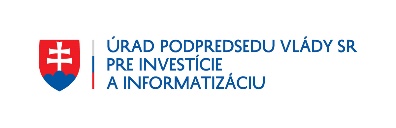 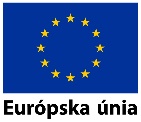 Osobité špecifiká politiky súdržnosti
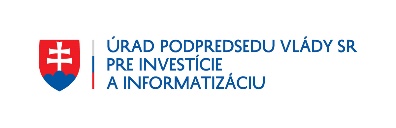 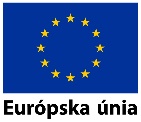 Riadenie politiky súdržnosti
Zdieľané riadenie fondov EÚ

Viacúrovňové riadenie PS po roku 2020

Pozitíva centrálne riadených programov
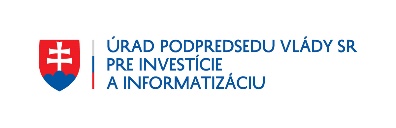 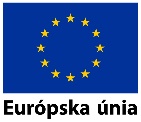 Zjednodušenie politiky súdržnosti
Harmonizácia politík
?
Kontrola
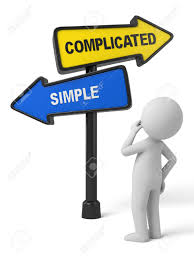 Rozsah 
predpisov
Zosúladenie pravidiel
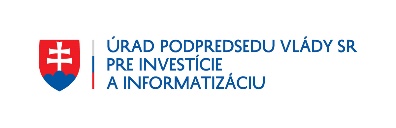 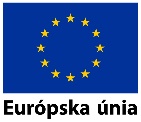 Ďakujem za pozornosť
Ľuboš Littera
odbor politiky súdržnosti

Úrad podpredsedu vlády SR pre investície a informatizáciu 

partnerstvo2020+@vicepremier.gov.sk
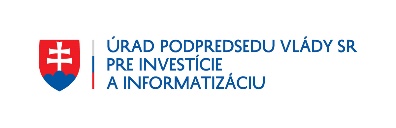 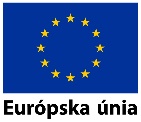